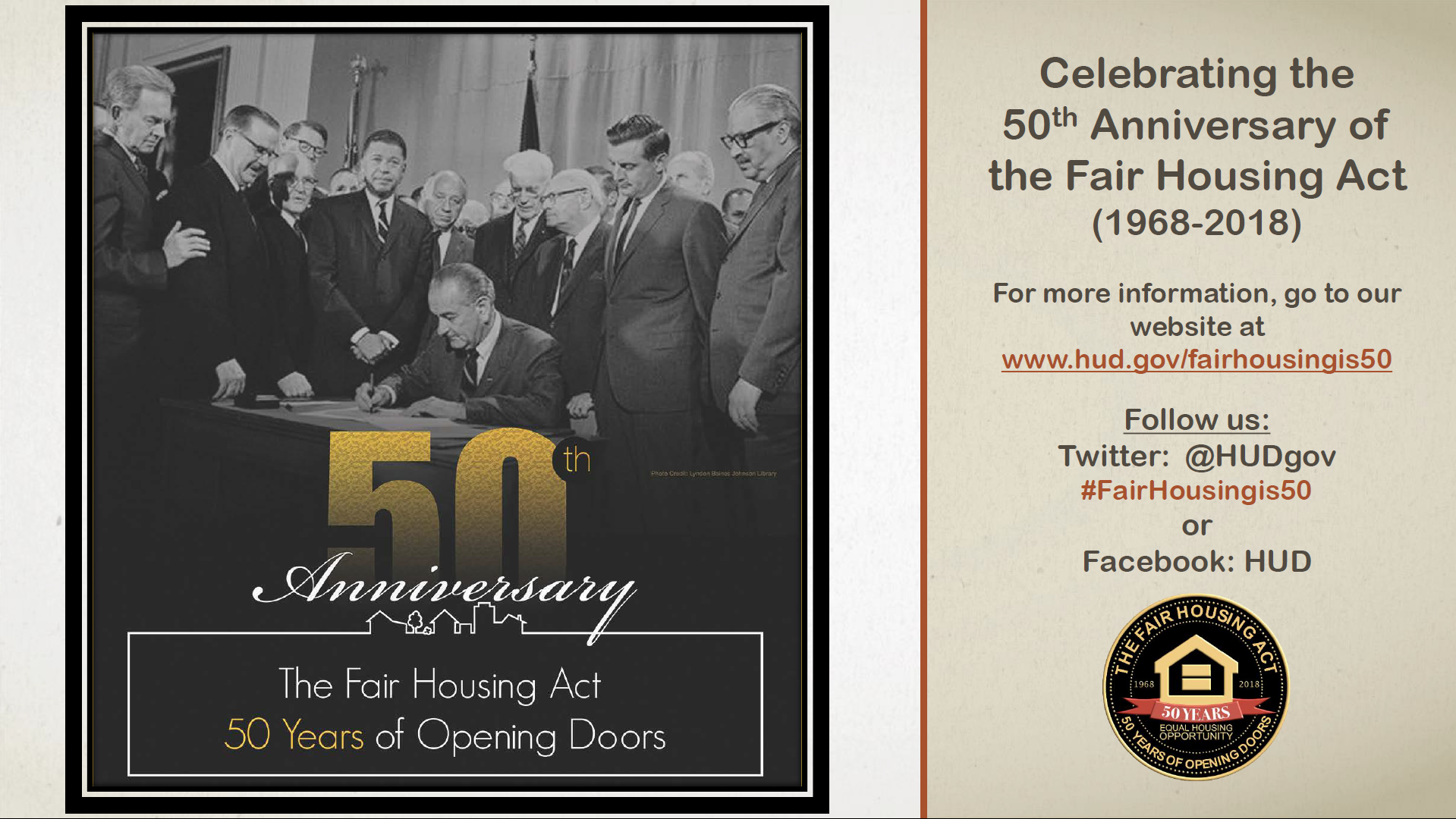 Extension of Deadline for Submission of Assessment of Fair Housing (AFH) for Consolidated Plan Participants
January 5, 2018
Impacts all local governments that are required to submit a Consolidated Plan to HUD.
Does not change AFFH Final Rule. 
Does not change statutory requirement to affirmatively further fair housing under the Fair Housing Act.
Between now and the year 2020
HUD will evaluate the quality of the new format established by the AFFH Final Rule and the technical assistance that is being provided to local governments
HUD intends to use this deadline extension to revise the Assessment of Fair Housing Tool for Local Governments to be more intuitive, reduce burden on HUD program participants in completing their assessments, and improve the ability of HUD program participants to develop goals that affirmatively further fair housing
What does this mean for the future?
HUD remains committed to affh and the AFFH Final Rule.
Includes HUD working with local governments, HUD field staff, and other partners to improve and streamline the Assessment of Fair Housing Tool.
Intends to reduce burden on HUD program participants, and to provide increased technical assistance and guidance resources on affirmatively furthering fair housing.
Technical assistance on affh still available.
HUD also believes it can use this time to improve the AFFH Data and Mapping Tool (AFFH–T) to better support program participants.
Timing on Submissions of AFH
Notice extends the AFH submission requirement for local government Consolidated Plan program participants to their next AFH submission date that falls after October 31, 2020.
Next AFH submission date that falls AFTER October 31, 2020.
Con Plan, minus 270 days, AFTER October 31, 2020.
For the States
States and Insular Areas are not currently required to submit an AFH, but must continue to comply with existing obligations to affirmatively further fair housing
Analysis of Impediments, Best Practices, and Good Ideas
Local governments will not be required to submit an AFH using the current Assessment Tool, but must continue to comply with existing obligations to affirmatively further fair housing (i.e., AFFH cert & AI).
Conduct an Analysis of Impediments to Fair Housing Choice (AI) within the jurisdiction, take appropriate actions to overcome the effects of any impediments identified through that analysis, and maintain records reflecting the analysis and actions, and certify compliance
Program participants are not required to continue to use the AFH terms (e.g. contributing factors), but may choose to do so.
A Regional Analysis of Impediments to Fair Housing Choice (RAI) has no required format, so the AFH format may still be used.
Check out the Fair Housing Planning Guide again!
Analysis of Impediments, Best Practices, and Good Ideas
Meaningful Community Participation.
Availability of Data and GIS Mapping.
The Affirmatively Furthering Fair Housing Data and Mapping Tool (AFFH-T) remains publicly available and for use by program participants to access HUD-provided data to conduct a fair housing analysis for fair housing planning (AI or AFH).
Goals:
Metrics and Milestones.
Tracking through IDIS (AFH).
Using AI to mirror incorporating AFH.
How other communities and regions approach impediments or contributing factors.
Questions on AFFH?
FHEO Region 8 – We want to Help!
Chloé Coe (WY, UT, MT): 303-839-2695, chloe.coe@hud.gov 
Kelly Cunningham-Bowers (CO): 303-672-5185, kelly.a.cunningham-bowers@hud.gov 
Michele Hutchins (UT; Section 3): 801-524-6097, michele.hutchins@hud.gov 
Warren Karberg (CO, MT): 303-839-2614, warren.w.karberg@hud.gov 
Deborah Manigault (CO, ND, SD): 303-839-2619, deborah.g.manigault@hud.gov

Regional Branch Chief- James Whiteside, 303-672-5155, james.c.whiteside@hud.gov